START STOP CONTINUE
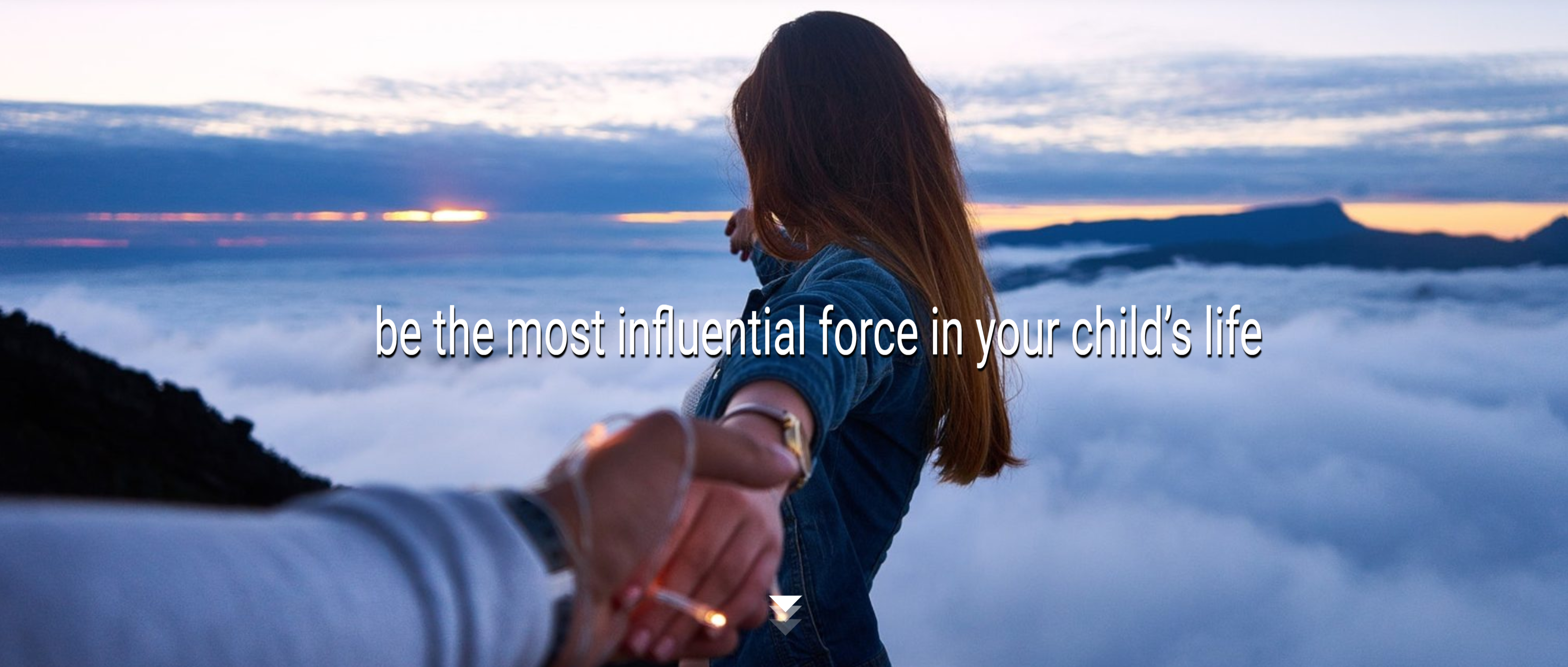 Holli Kaplan
holli@force-of-nurture.com
Start Stop Continue
The Start Stop Continue model for family culture change is a simple yet powerful tool.  By identifying things to start doing, stop doing, and continue doing, it becomes possible to build upon what’s already working while discontinuing what’s hasn’t been contributing to success. By consciously stopping specific activities, it also becomes possible to free time and resources to focus on things to start doing that will have an even greater contribution to success.
Gain input from others: your spouse, your co-parent, and even your children. Complete the template. Share your results with others and then update your Start, Stop and Continue items based on any additional input.
Page 2
Start Stop Continue
Page 3
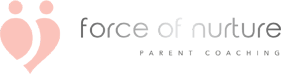 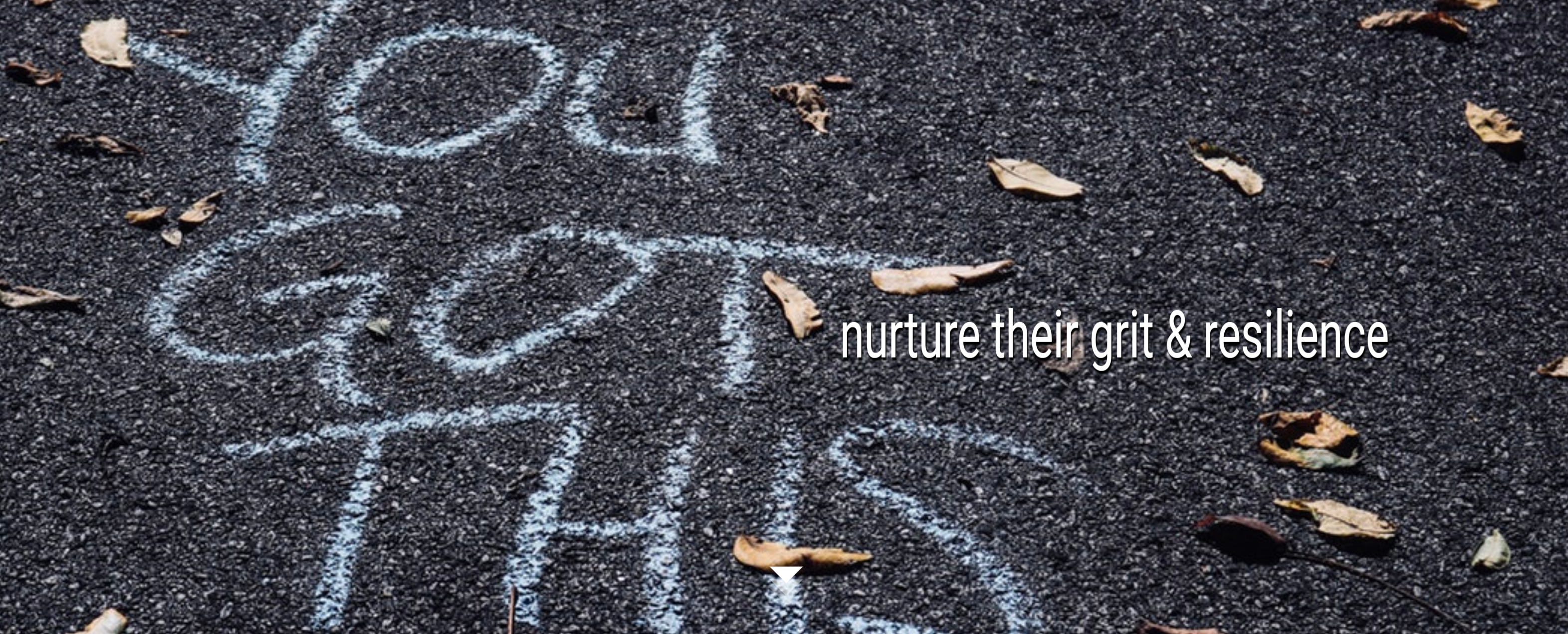 Holli Kaplan
holli@force-of-nurture.com
Page 4